Ulysses S. Grant
Researched By Jonathan
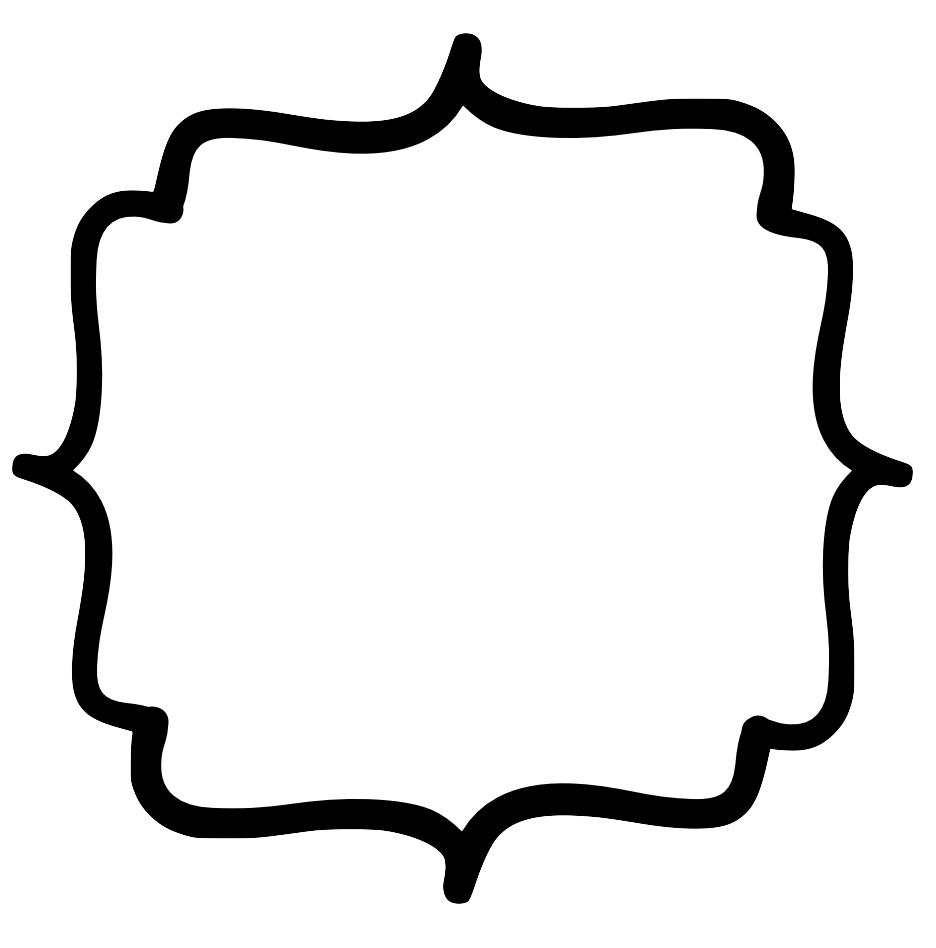 Basic Facts
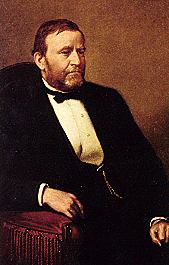 18th President

Born April 27, 1822

Died July 23, 1885

Years in Office: 1869-1877
Important Information
He has his face on the 50 dollar bill.

He went in office for two terms.
Interesting Facts
He changed his name for Himran Ulysses Grant because he did not want his initials to be H.U.G.

He was a commander in the army.
Any questions or comments?
Thank you!